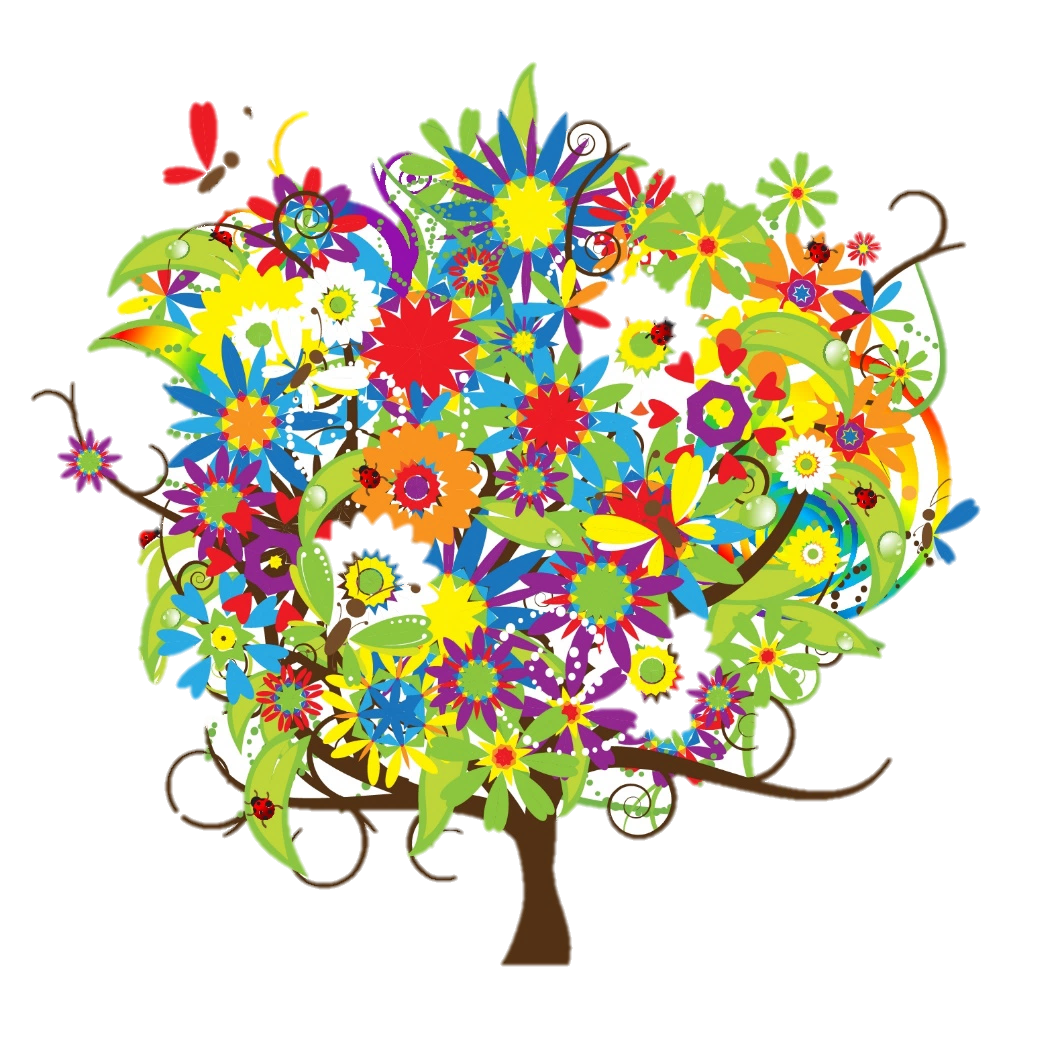 ERFA-DAG
OBU/FVU – 02.04.20
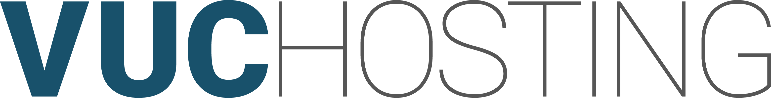 Velkommen
Praktiske oplysninger
Videndeling i grupper tager udgangspunkt i de indsendte emner og foregår i 3 grupper af 12. Der er booket 3 lokaler - så hver gruppe kan sidde uforstyrret. 
Fælles videndeling tager udgangspunkt i opsamling fra grupperne og herefter emner indgivet til ønsker undervisning. 
Frokost i restauranten – nye tidspunkter.

Forventninger til dagen
Videndeling i grupper
Gruppedeling

Emner

Praktisk
Formand
Præsentationsrunde

Retur til det store lokale 11.45
Frokost – Vi ses igen 12.45
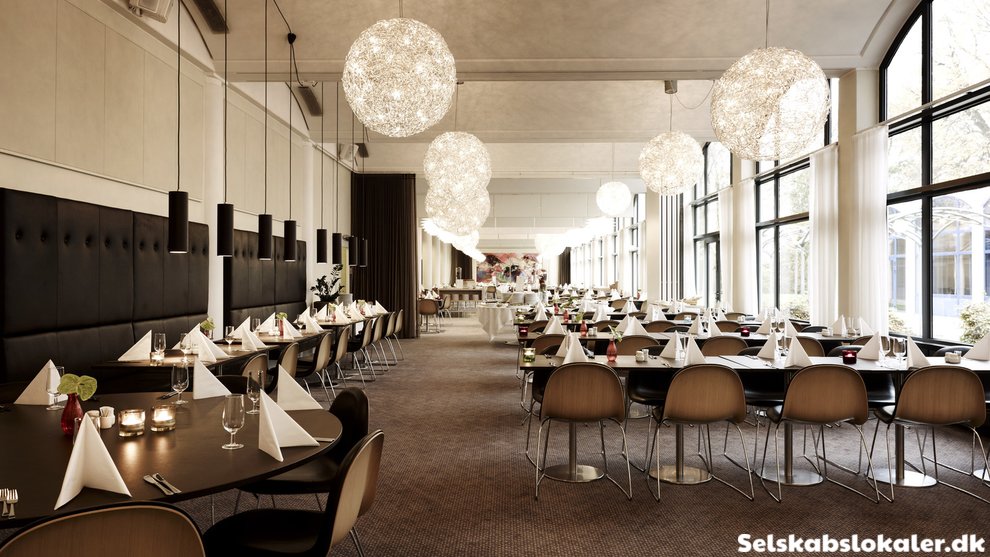 Fælles Videndeling
Opsamling fra grupper

Hvilke dele af OBU udviklingen i Studievejledning virker ikke i Kursistadm
Se dokument: Lukning af studievejledning

Hvordan kan man adskille virksomhedskursister fra ordinære kursister - ikke ved hjælp af tilskudsmærket (så man se, hvor de kommer fra)
Hold
Kursistkoder (brug evt. også til at holde styr på kursister under 25)
Andet?
Fælles Videndeling
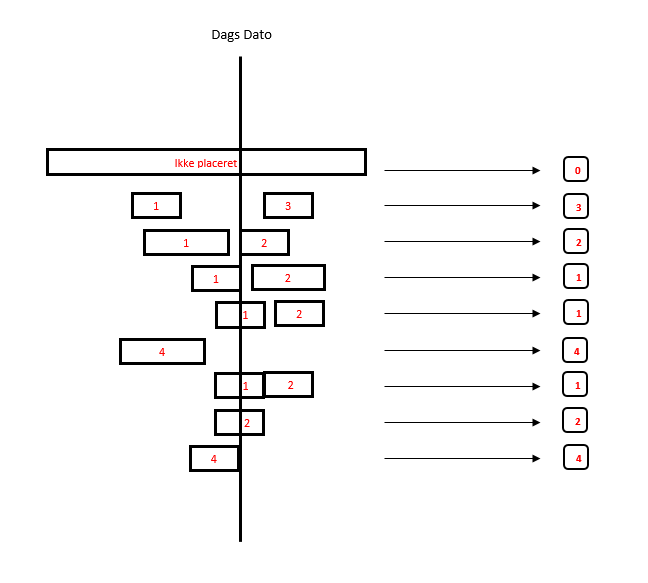 Visning af FVU Trinplacering på holdoversigten inden holdstart. Viser ikke trin nu  – nedenstående pointopgave ligger klar til udvikling.

Regler:
Hvis ForløbStartDato ≥ DagsDato på førstkommende forløb vises det fremtidige trin
Hvis ForløbStartDato ≤ DagsDato og ForløbSlutDato ≥ DagsDato vises igangværende trin
Hvis ForløbStartDato og ForløbSlutDato ≤ DagsDato vises det afsluttede trin fra senest afsluttede forløb
Fælles Videndeling
FVU indberetning, kursister som er tilmeldt senere endt holdstart, hvordan søger man deres tælledato frem?”
FVU afregnes via forløb. Tælledato (20%) er ikke relateret til holdstart, men til forløbets start- og slutdato/udm. dato. (minus lukkedage). 
Tælledato kan ses i menupunktet ”Aktivitetsindberetning” for VUC når aktivitetselementer er genereret og aktivitet er beregnet i Ludus >>aktivitetsberegning >> Aktivitet enkeltfag. Generer og beregn pr. afdeling. Ønske er registreret med visning under Kursist adm >> tilmeldinger >> Forløb

Hvordan håndterer vi FVU-kursister uden fremmøde skal kursisten udmeldes og flueben fjernes i bidrag? ”                                                                              
Kursisten skal udmeldes fra både hold og forløb. Hvis udmeldingsdato ligger før tælledato udløses der ikke bidrag. Obs på administrationstillægstakst.
Tjek Tips og Tricks 114, 115 og 125 fra DXC
Fælles Videndeling
OBU - tilmelding og opfølgning i forbindelse med aktivitetsindberetning. Hvordan er det tænkt og hvor skal man passe på.
Fremmøde tæller i indberetningen på OBU – Tjek manglende fremmøderegistreringer i menupunktet ”Manglende registrering af fremmøde”.
Menupunktet ”Manglende registrering af fremmøde” fanger ikke alle skemabrikker, hvor lærerne ikke har ført fremmøde/fravær, hvis skolen i LUDUS Web systemdelen under Indstilling>>Konfiguration>>Fremmøderegistrering har valgt Fremmøderegistrering pr. Hold, og som har en skemalægning, hvor der på samme dag er forskellige lærer på forskellige skemabrikker for samme hold. Tjek derfor Ledelsesinformation >> Manglende fremmøderegistrering også.
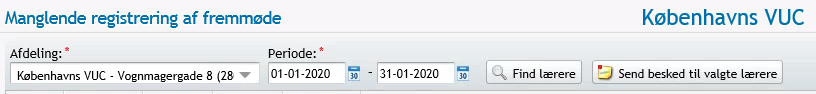 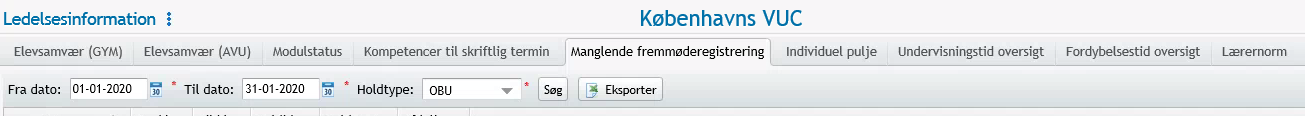 Fælles Videndeling
OBU opfølgnings værktøjet i forhold til den ny programmering i Kursistadm
Godkendte fejl:
Når der vælges en opfølgning, hvor perioden ikke er relevant, skal datofelterne fjernes helt.
OBU Opfølgning nr. 10 - viser ikke korrekt data i kolonnen undervisning
OBU Opfølgning nr. 10 viser ikke OBU test registreret via Kursistadm
OBU opfølgning 10 skal kunne vise afd. fra indstillingerne, og respekteres afd. i filter.
Kursister kommer på listen i "OBU-opfølgning, 07 – Vis kursister der mangler udredning" på trods af at udredningen er indtastet 
OBU-fremsøgning skal optimeres, så den kan køres langt hurtigere (nr. 9)
OBU opfølgning 6: Det er en fejl at der vises kursister med DOT test
Det er oprettet som en fejl at den samme påmindelse vises flere gange under fremsøgning 4 og 5.
Det er registreret som en fejl at skemalagte lektioner optælles forkert på fremsøgningen (09/11) og på rediger OBU tilmelding
Fælles videndeling
Beviser og håndtering heraf, til alle de forskellige typer fx. standpunktsbedømmelser, faglig dokumentation, lokalt stillede prøver og centralt stillede prøver

Prøvebevis (Læsning 1-4, Matematik 1-2, Engelsk 4, Digital 3)
Udstedes når en kursist har gennemført undervisningen og har aflagt prøve i et FVU-fag. Beviset er en rapport i Ludus. 

Attestation for bestået trin (Start, Engelsk 1-3, Digital 1-2)
Kan udstedes hvis en kursist har bestået den interne bedømmelse (faglig dok.) Kan endnu ikke udstedes i Ludus Web – bemærk dog at der ikke er formkrav til attestationen.
 
Deltagerbevis 
Kan udstedes når en kursist har deltaget i min. 85% af undervisningen men ikke har aflagt prøve. Udstedes i Ludus Web i Kursist adm. på selve forløbet. Overlap imellem deltagerbevis og attestationer er endnu ikke afklaret.
Pause – Kaffe og kage
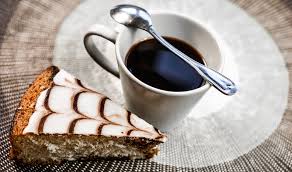 Ønsker til fremtiden?
Valg af referent
Hvilke arbejdsgange trækker tænder ud
Hvilke mangler er der
Hvad er holdningen til OBU/FVU i Studievejledningen
Opsamling
Skal der laves en ny dag om et års tid?
Input til dagen og evt. generelt til erfa-dage
Ramte vi forventningen?



TAK for i dag
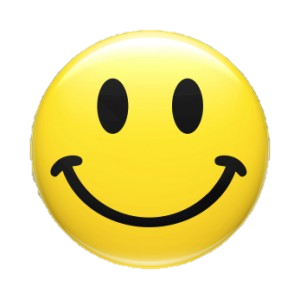